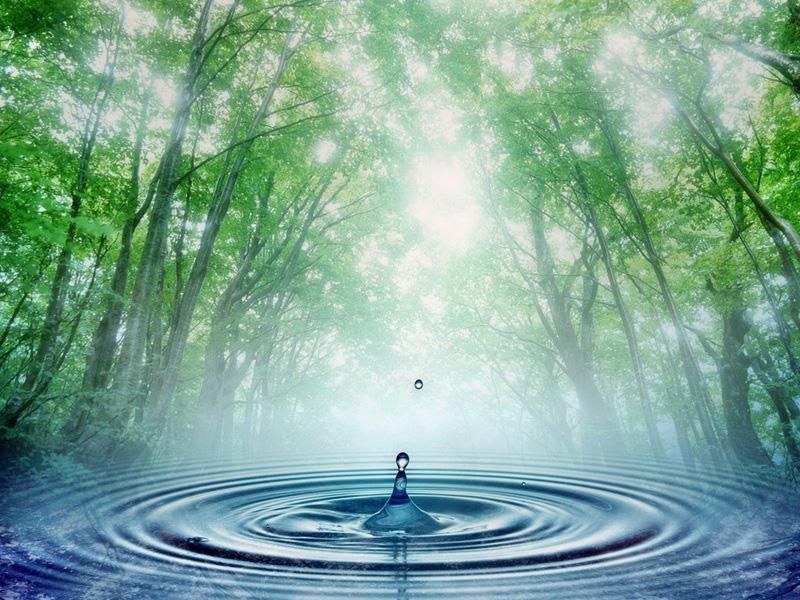 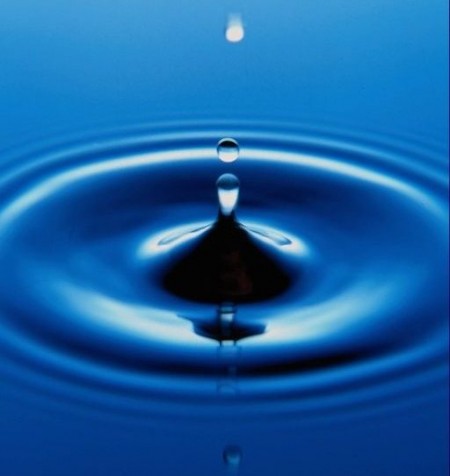 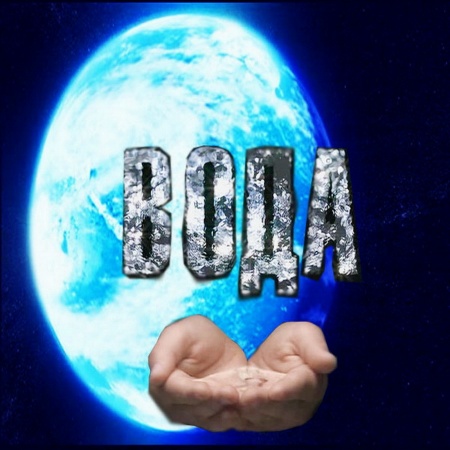 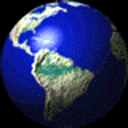 Свойства воды
прозрачная
Свойства воды
бесцветная
Свойства воды
без 
запаха
Свойства воды
Вода-
растворитель
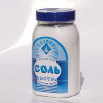 Свойства воды
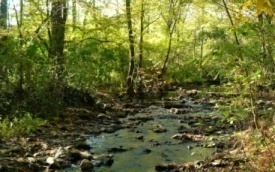 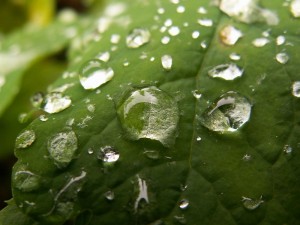 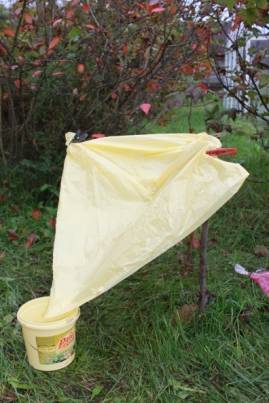 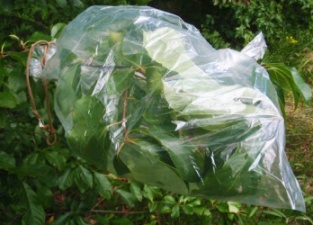 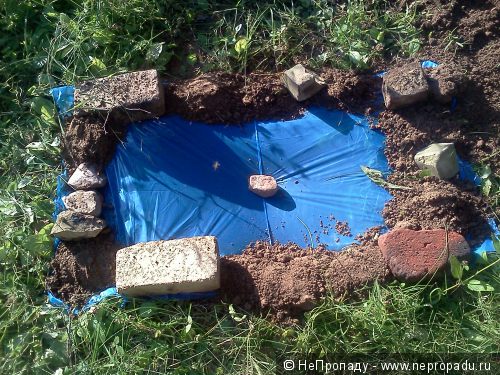 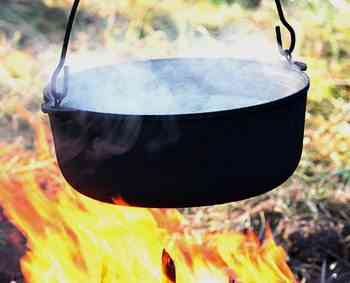 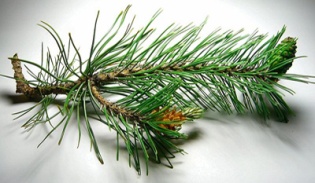 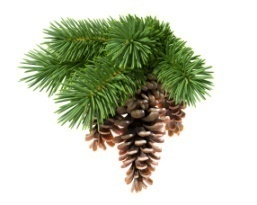 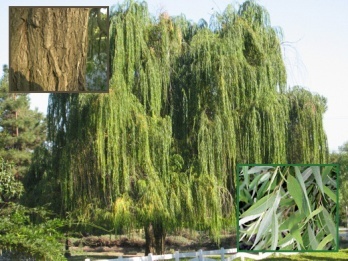 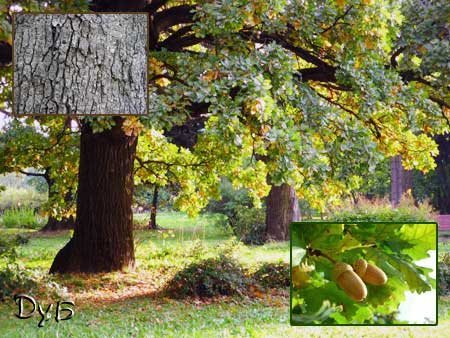 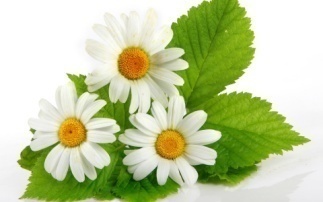 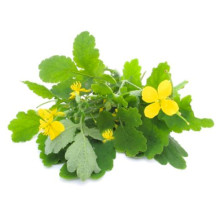 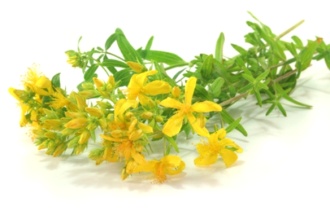 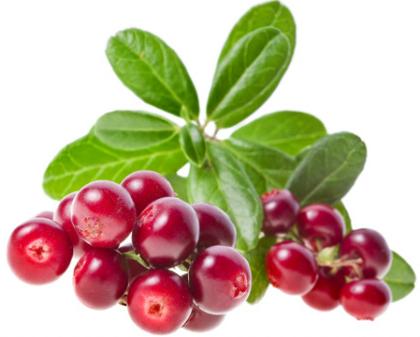 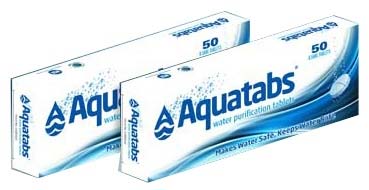 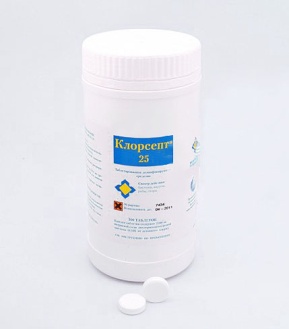 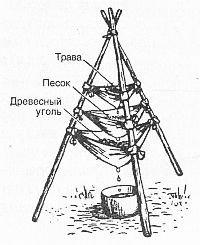 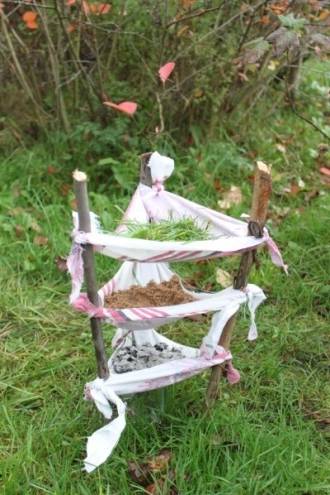 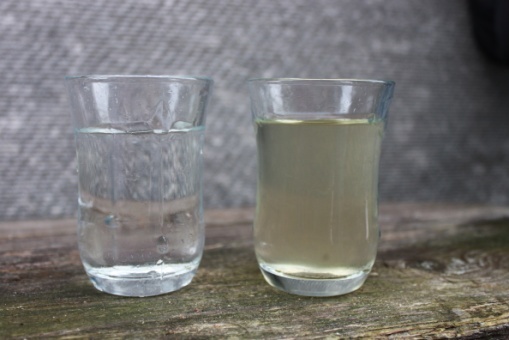 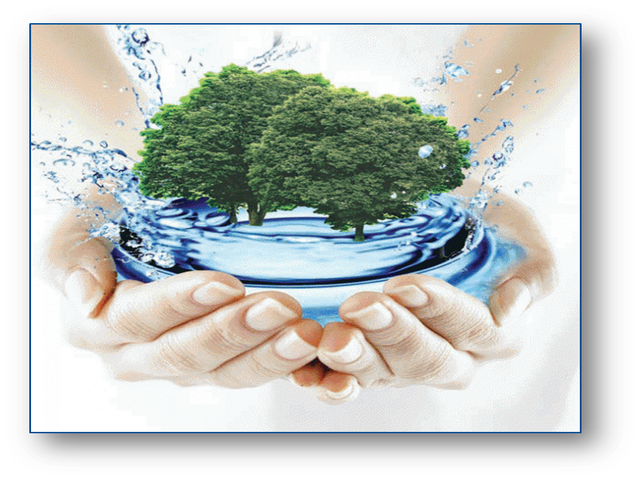 Спасибо за внимание!
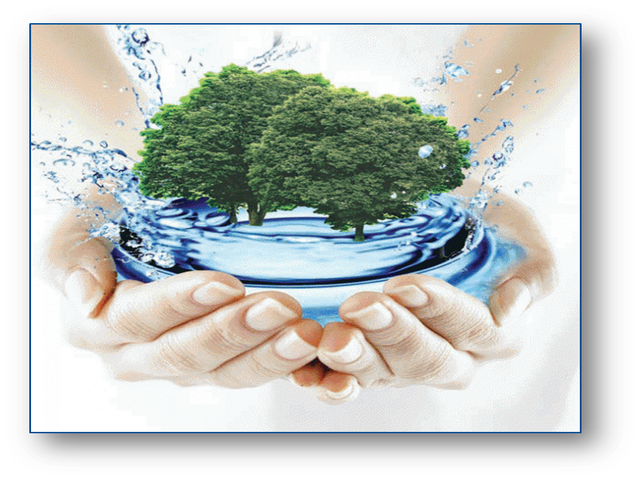 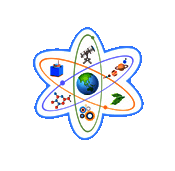